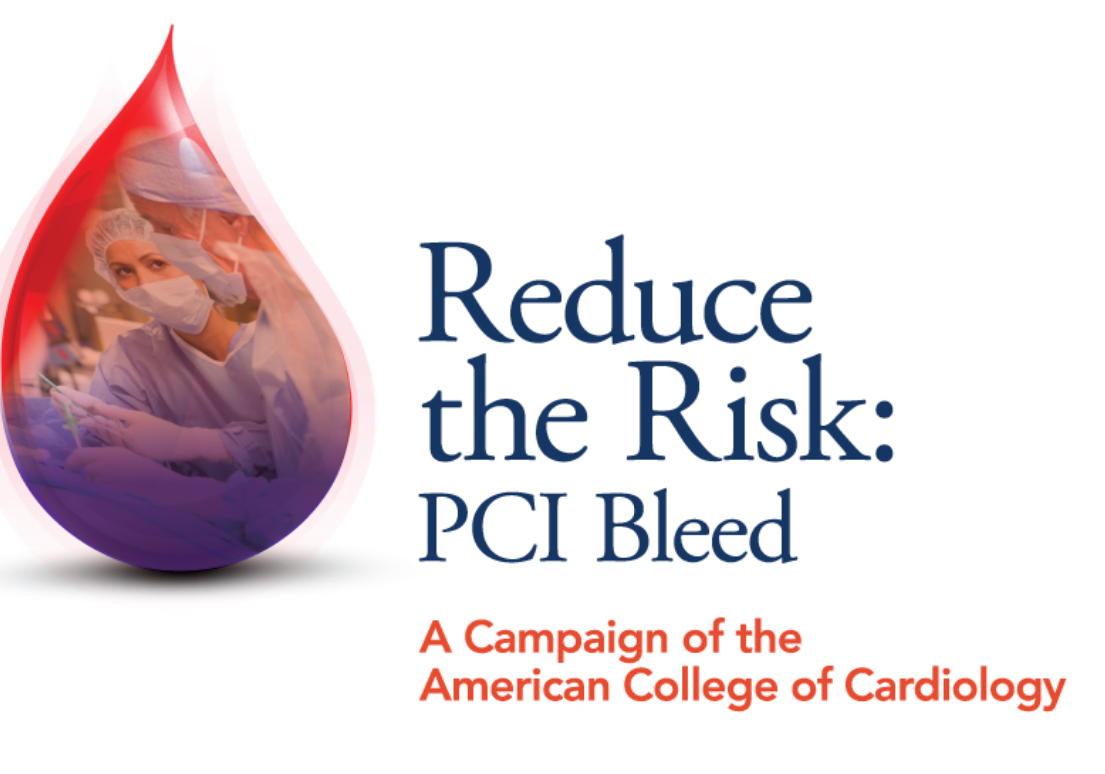 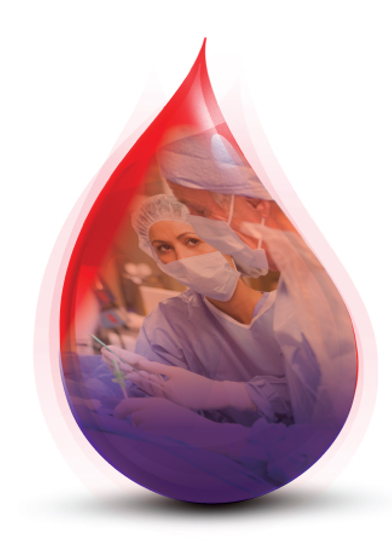 ACC Reduce the Risk: PCI Bleed Campaign
Andrea Price, MS, CPHQ, RCIS, CCA
Veronica Wilson, CPHQ
September 18, 2018
[Speaker Notes: Strategies: Improving data collection processes
Increase interdisciplinary communication
Involving community providers (HHA, SNF)
Addressing social issues, offering resources and knowing what resources are available

Improving transition of care through communication with PCP’s and physicians outside of the hospital system.]
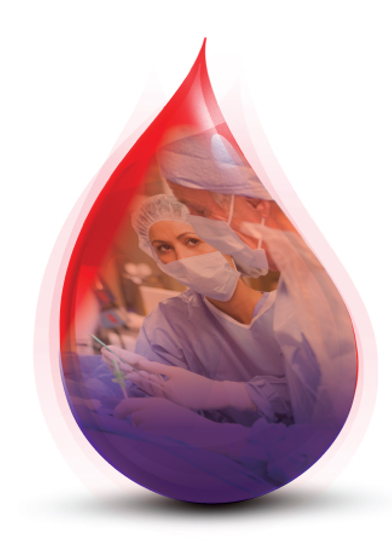 Please submit your questions for the moderated question and answer session
Webinar Objectives
Describe the goal of the ACC Reduce the Risk: PCI Bleed Quality Campaign

Verbalize an understanding of next steps for getting started.
NCDR QI Need
*Key characteristics of a successful  QI program

Influential
Credible
Simple
Strategically aligned for participant
Offers practical implementation tools
Offers Networking
Sets Attainable goals
*Bradley, E. H., Nembhard, I. M., Yuan, C. T., Stern, A. F., Curtis, J. P., Nallamothu, B. K., & ... Krumholz, H. M. (2010). What Is the Experience of National Quality Campaigns? Views from the Field What Is the Experience of National Quality Campaigns?. Health Services Research, 45(6p1), 1651-1669.
[Speaker Notes: Mention the feasibility study and the work that goes on prior to starting the campaign.
Look for current solutions to help the problem]
Steering Committee Members
The Problem:       Our Opportunity for Improvement
2.81%
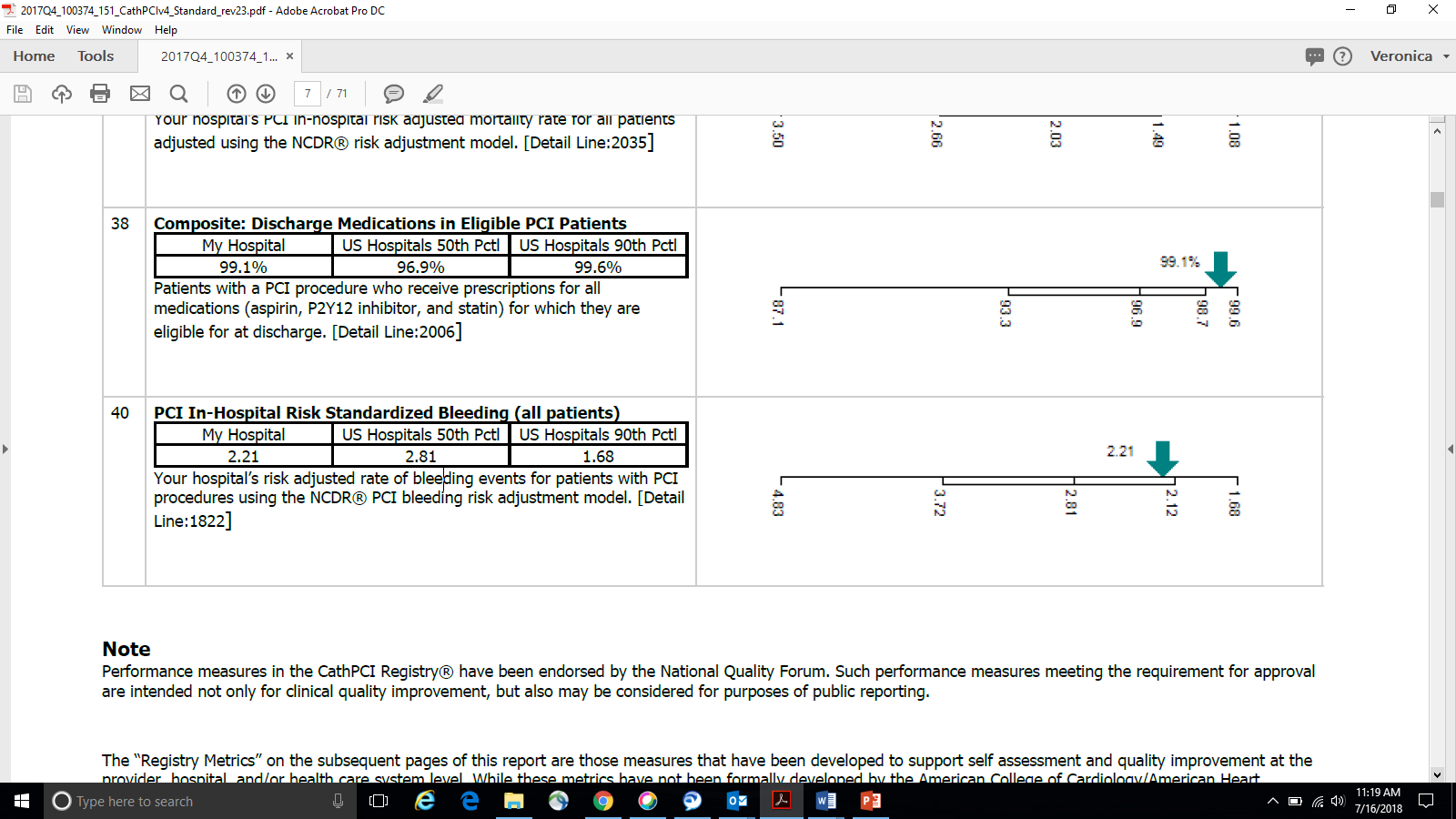 .
[Speaker Notes: Percutaneous Coronary Interventions (PCI’s) are an increasingly common procedure. Bleeding events are associated with multiple negative affects to patient QoL and mortality. We observe wide variation in bleeding outcomes between facilities, and an opportunity for improvement.]
All patients should be evaluated for risk of bleeding before PCI. 

Patients considered high risk for PCI should be part of a collaborative decision to use a radial approach.

In patients with ACS treated with DAPT after coronary stent implantation who are not at high risk for bleeding complications and who do not have a history of stroke or TIA, it is reasonable to choose Prasugrel over Clopidogrel for maintenance P2Y12 inhibitor therapy.

In patients with SIHD treated with DAPT after DES implantation who are at high risk of severe bleeding complication or develop significant overt bleeding, discontinuation of P2Y12 inhibitor therapy after 3 months may be reasonable.

In patients with SIHD treated with DAPT after BMS or DES implantation who have tolerated DAPT without a bleeding complication and who are not at high bleeding risk (e.g., prior bleeding on DAPT, coagulopathy, oral anticoagulant use), continuation of DAPT with clopidogrel for longer than 1 month in patients treated with BMS or longer than 6 months in patients treated with DES may be reasonable.
What are the ACC/AHA Guidelines Saying
[Speaker Notes: All patients should be evaluated for risk of bleeding before PCI. 2011 ACCF/AHA/SCAI Guideline for PCI

Patients considered high risk for PCI should be part of a collaborative decision to use a radial approach.

In patients with ACS treated with DAPT after coronary stent implantation who are not at high risk for bleeding complications and who do not have a history of stroke or TIA, it is reasonable to choose prasugrel over clopidogrel for maintenance P2Y12 inhibitor therapy.]
The Program Goal
[Speaker Notes: Goal to take the shared learnings, improve bleeding rates]
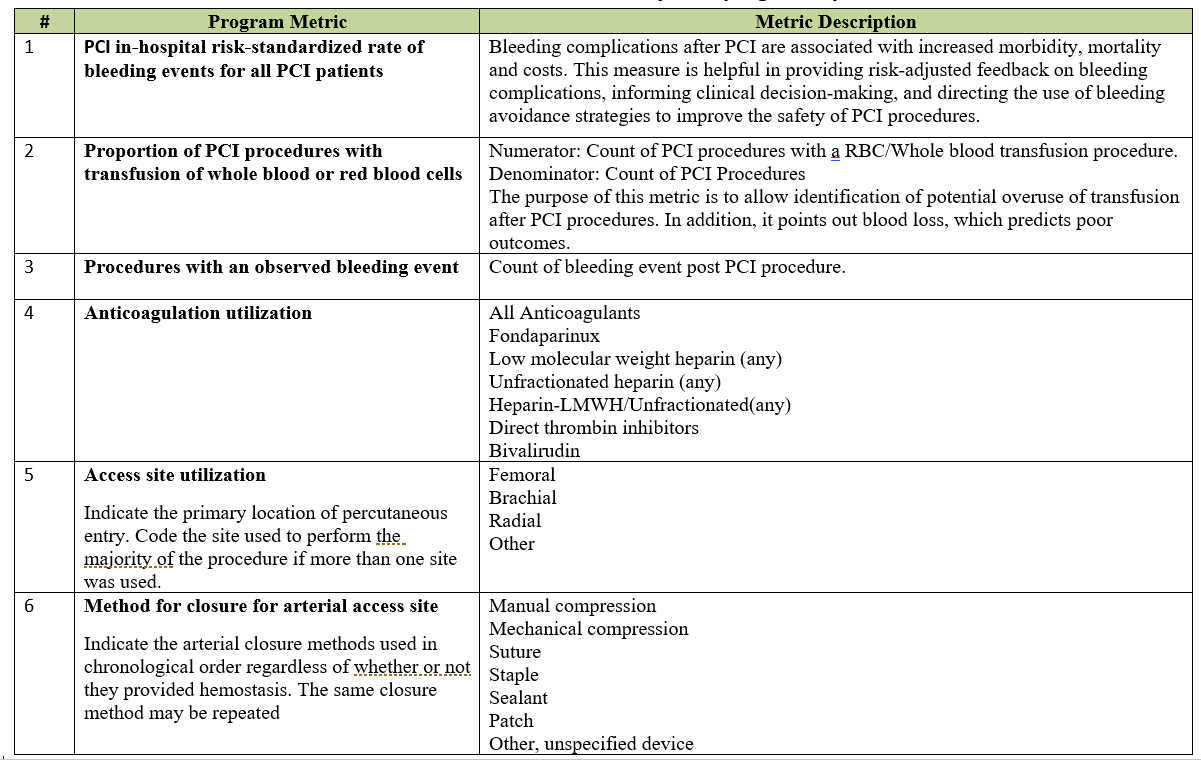 Program Metrics
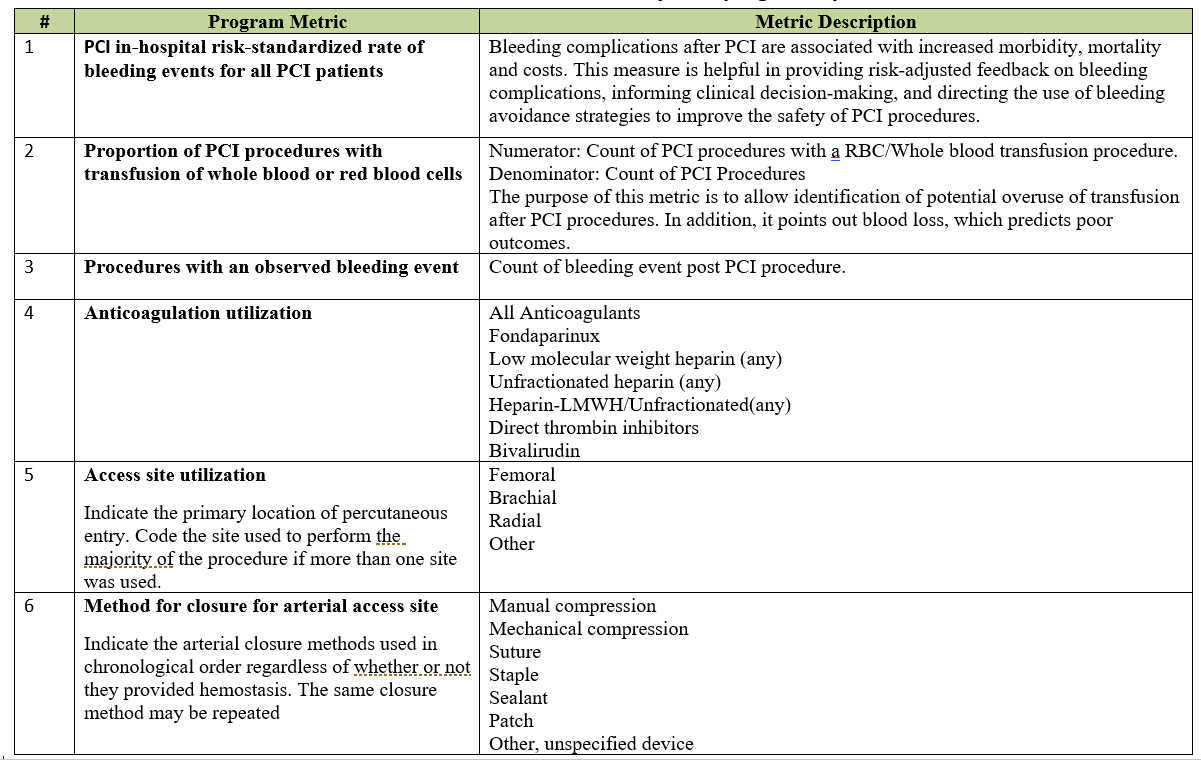 Outcome Metric
Outcome Metric
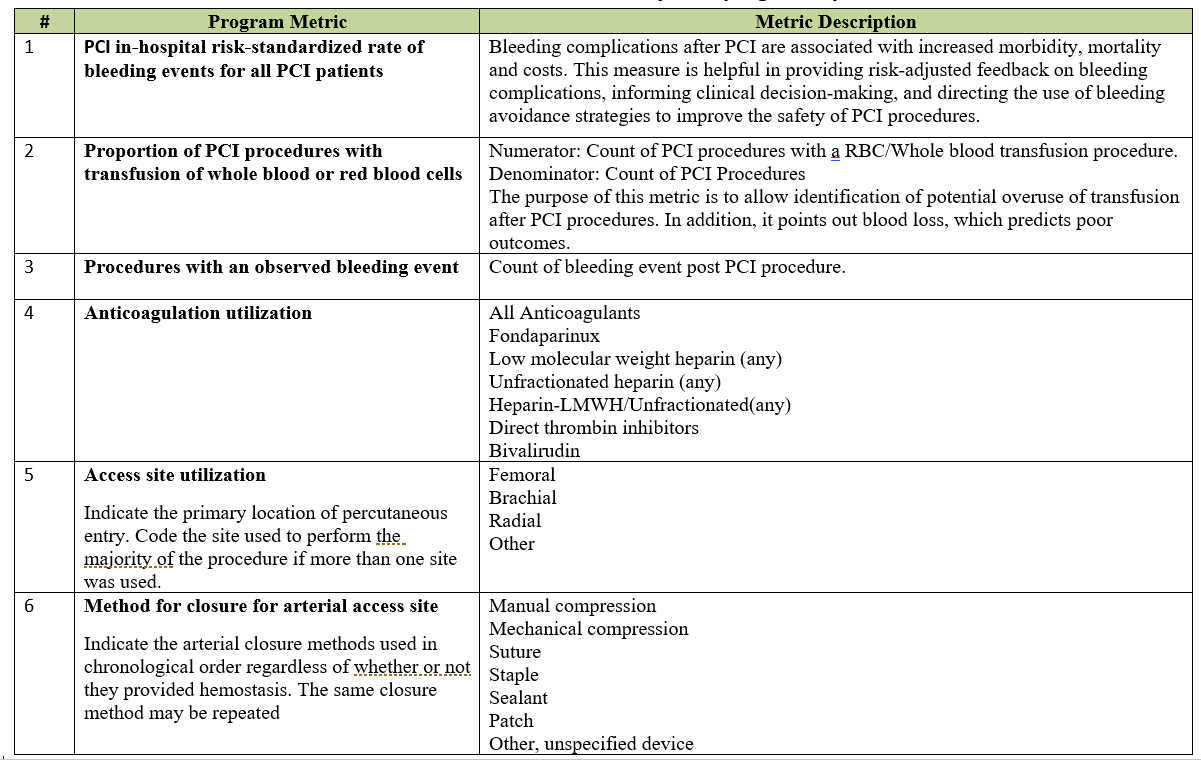 Process Metric
Process Metric
Process Metric
Process Metric
[Speaker Notes: Best descriptive as behavioral changes. These metrics will show these behavioral changes]
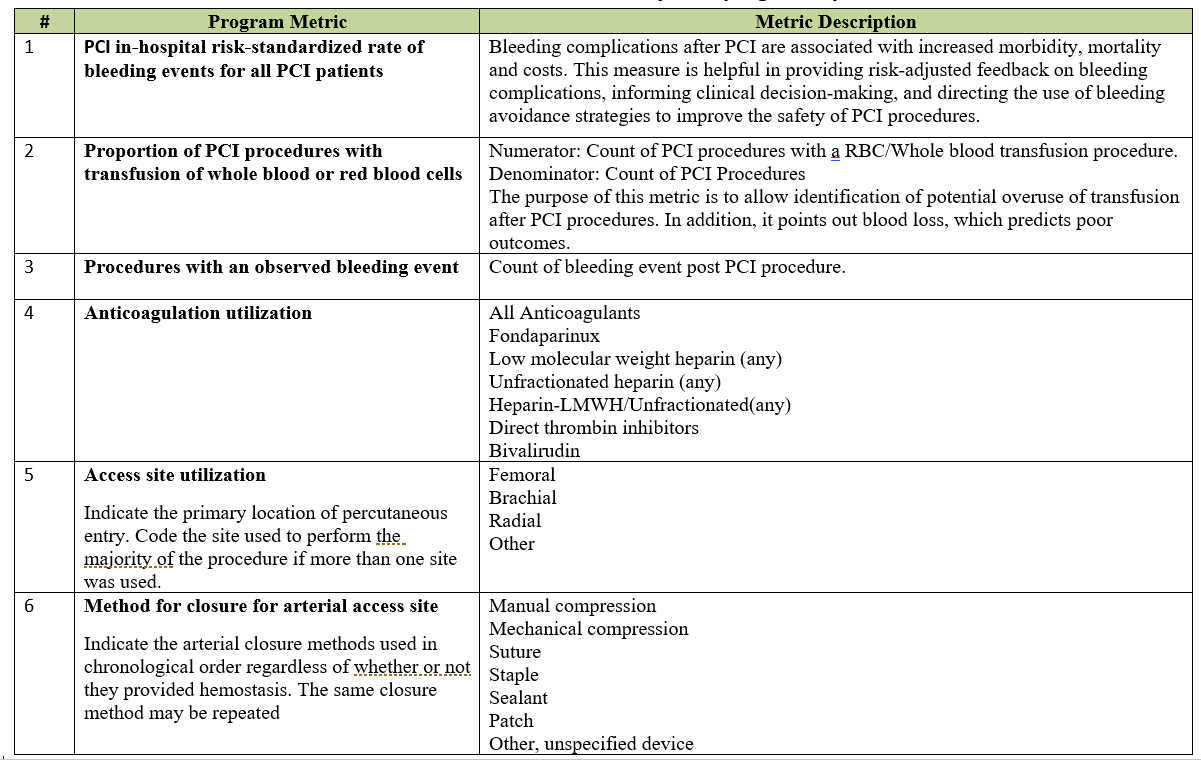 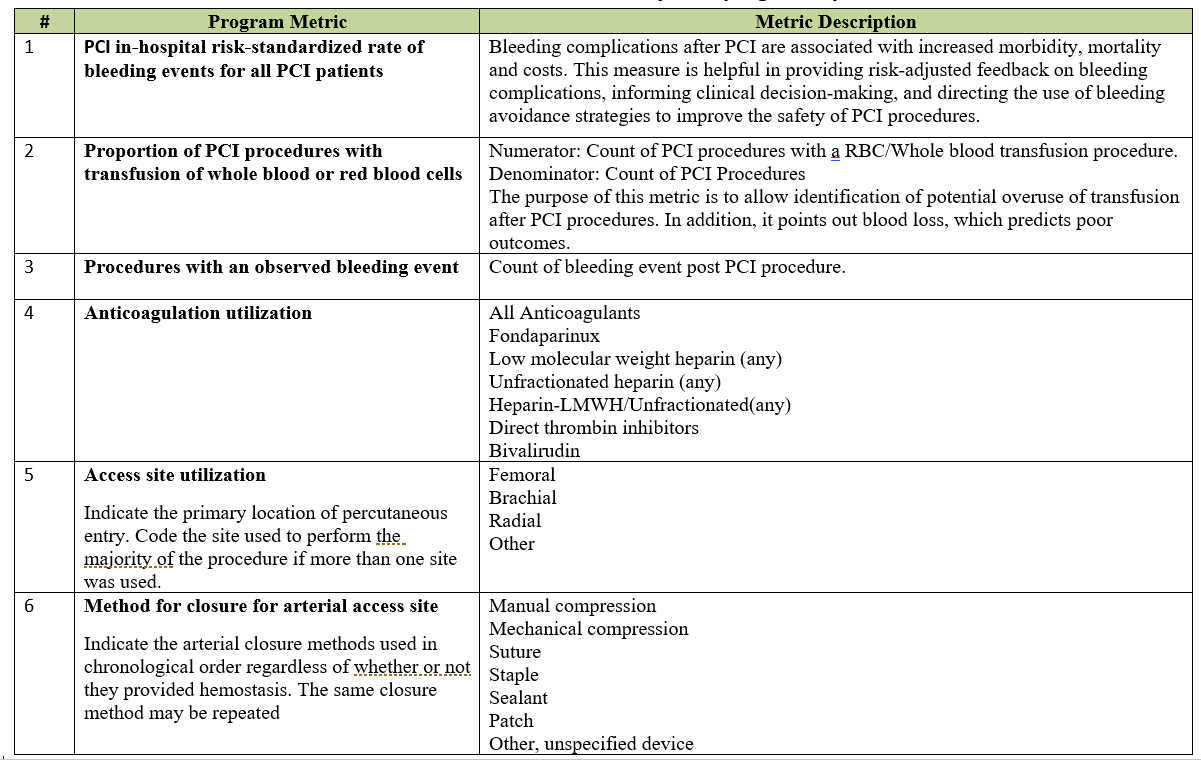 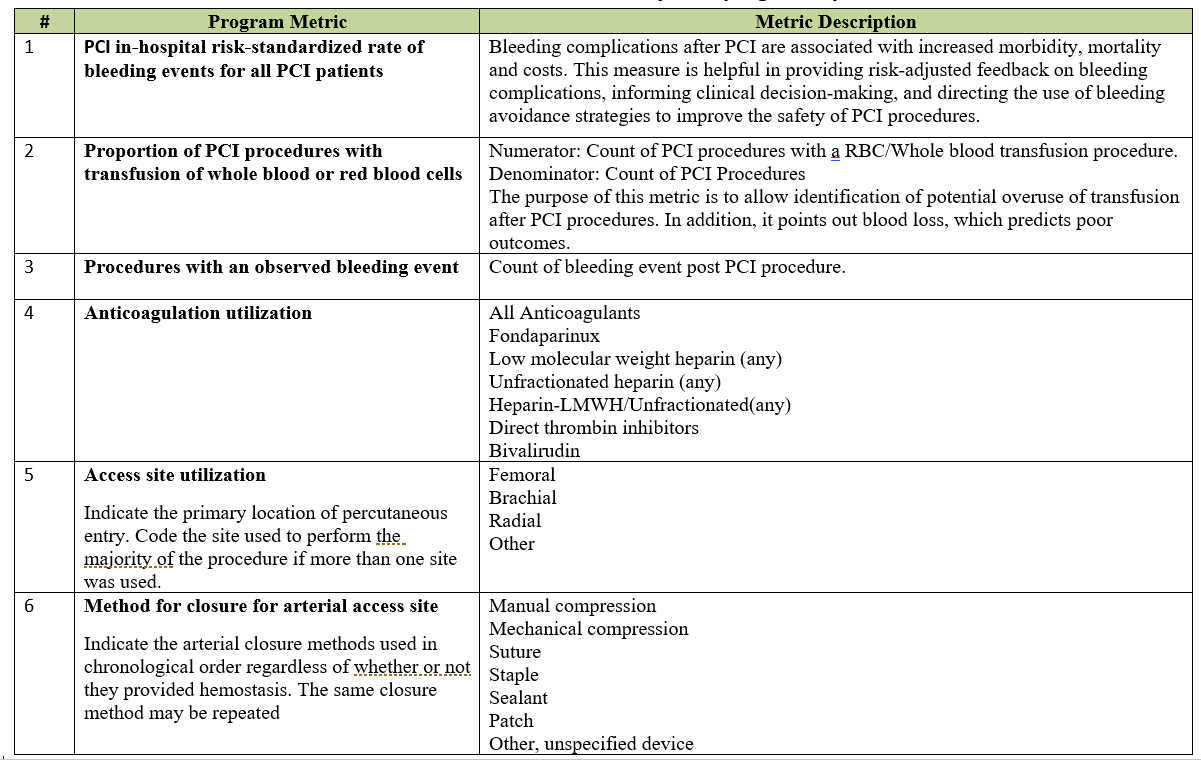 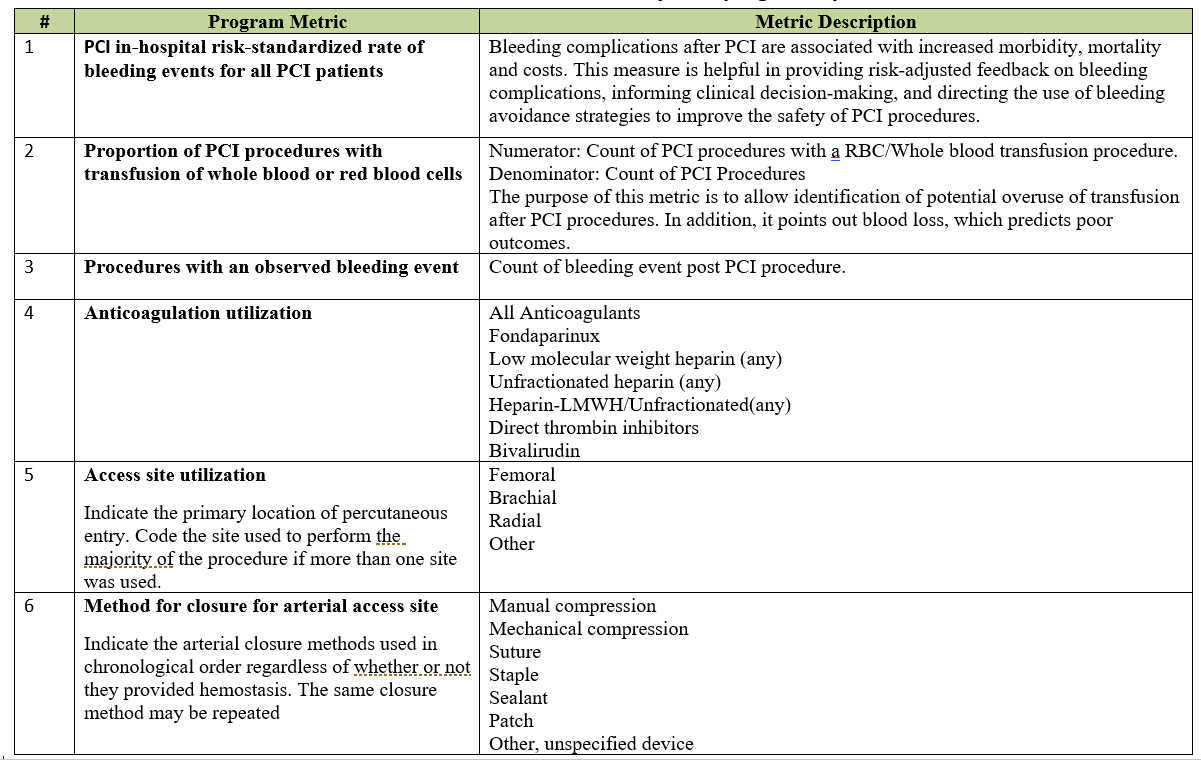 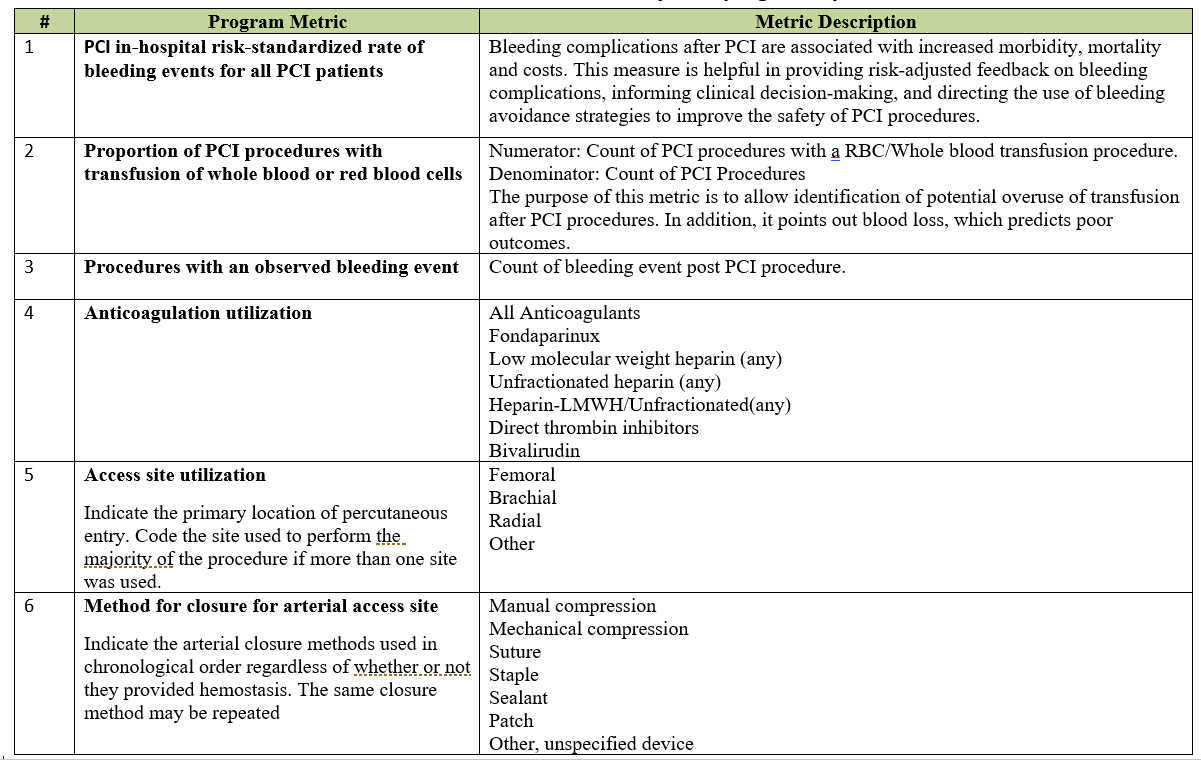 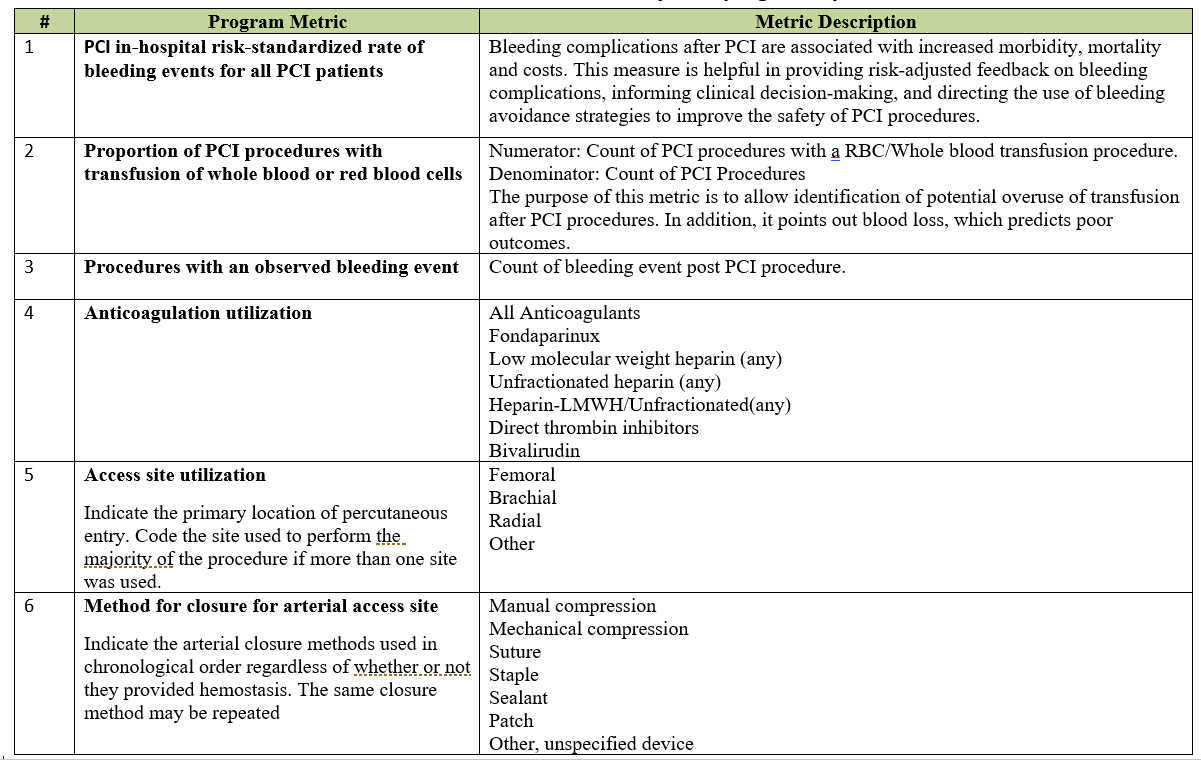 Performance Measure #40: 
A new, hierarchical risk-standardized model
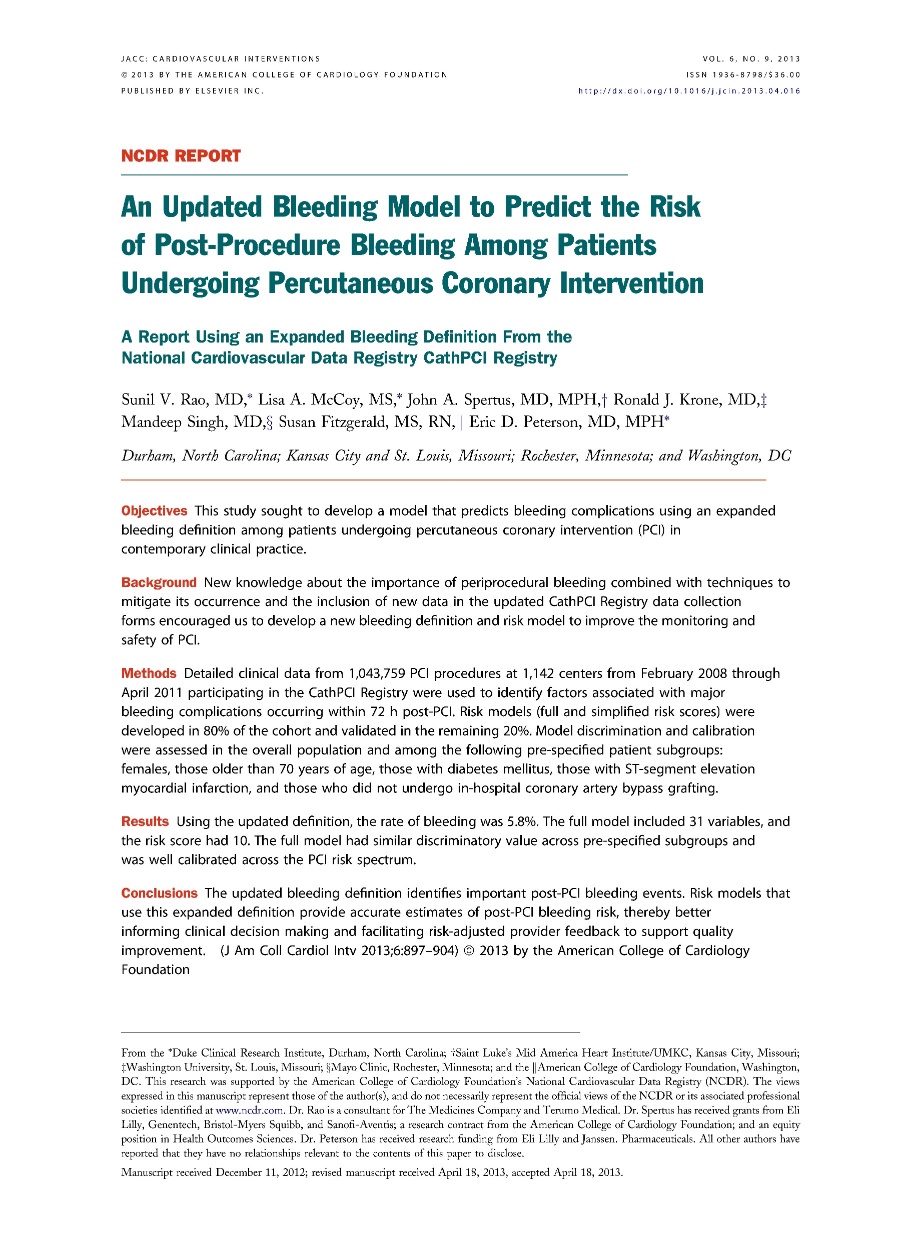 PCI in-hospital risk standardized rate of bleeding events (all patients)
[Speaker Notes: The Risk Adjusted Bleeding model provides accurate estimates of post-PCI bleeding risk and is helpful in providing risk-adjusted feedback on bleeding complications, informing clinical decision-making, and directing the use of bleeding avoidance strategies to improve the safety of PCI procedures.]
Performance Measure #40: What’s new
Hierarchical model

Fewer patient variables

Risk relationships within and amongst hospitals

Absolute Hgb decrease from pre-PCI to post-PCI of 4g/dL (previously 3g/dL)
Performance Measure #40: Model Details
Post-PCI bleeding defined as any ONE of the following:

Bleeding event w/in 72 hours OR

Hemorrhagic stroke OR

Tamponade OR

Post-PCI transfusion for patients with a pre-procedure Hgb >8 g/dL and pre-procedure Hgb not missing; OR

Absolute Hgb decrease from pre-PCI to post-PCI of ≥ 4 g/dL
[Speaker Notes: Bleeding event w/in 72 hours (Detail Line# 8050); or
1. Hemorrhagic stroke (Detail Line# 8021); OR
2. Tamponade (Detail Line# 8025); OR
3. Post-PCI transfusion (Detail Line# 8040) for patients with a pre-procedure Hgb >8 g/dL and pre-procedure Hgb not missing; OR
4. Absolute Hgb decrease (Detail Line# 7320 and 7345) from pre-PCI to post-PCI of >= 4 g/dl (excluded if any of the following: pre-procedure (Detail Line# 7320) 5. Hgb>16g/dl or IABP (Detail Line# 5330) = yes or MVSupport (5340) = yes)]
Performance Measure #40: Model Details
Patient eligibility:

Patient’s with a PCI procedure performed during the Episode of Care.
Patients with multiple PCI procedures Include only index PCI procedure. 
Include patient procedures with non-missing values for outcome variables of bleeding event w/in 72 hours AND transfusion.
Exclude patients who died on the same day of the procedure.
Exclude patients with CABG.
[Speaker Notes: Include patient’s with a PCI procedure performed during the Episode of Care
Include only index PCI procedures when patients have multiple PCI procedures (subsequent PCIs during a single Episode of Care are excluded).
Include patient procedures with non-missing values for outcome variables of bleeding event w/in 72 hours (8050) AND transfusion (8040).
Exclude patients who died on the same day of the procedure [Discharge date (9035)=procedure date (5300) AND discharge status=deceased (9040)]
Exclude patients with CABG (9000)=yes]
QII Participant Change Package
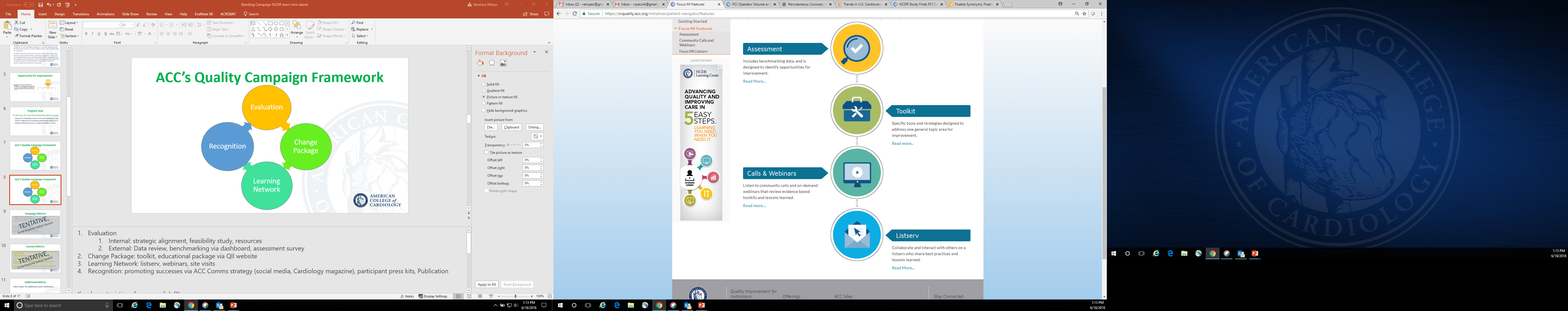 [Speaker Notes: Participant access to suite of support materials]
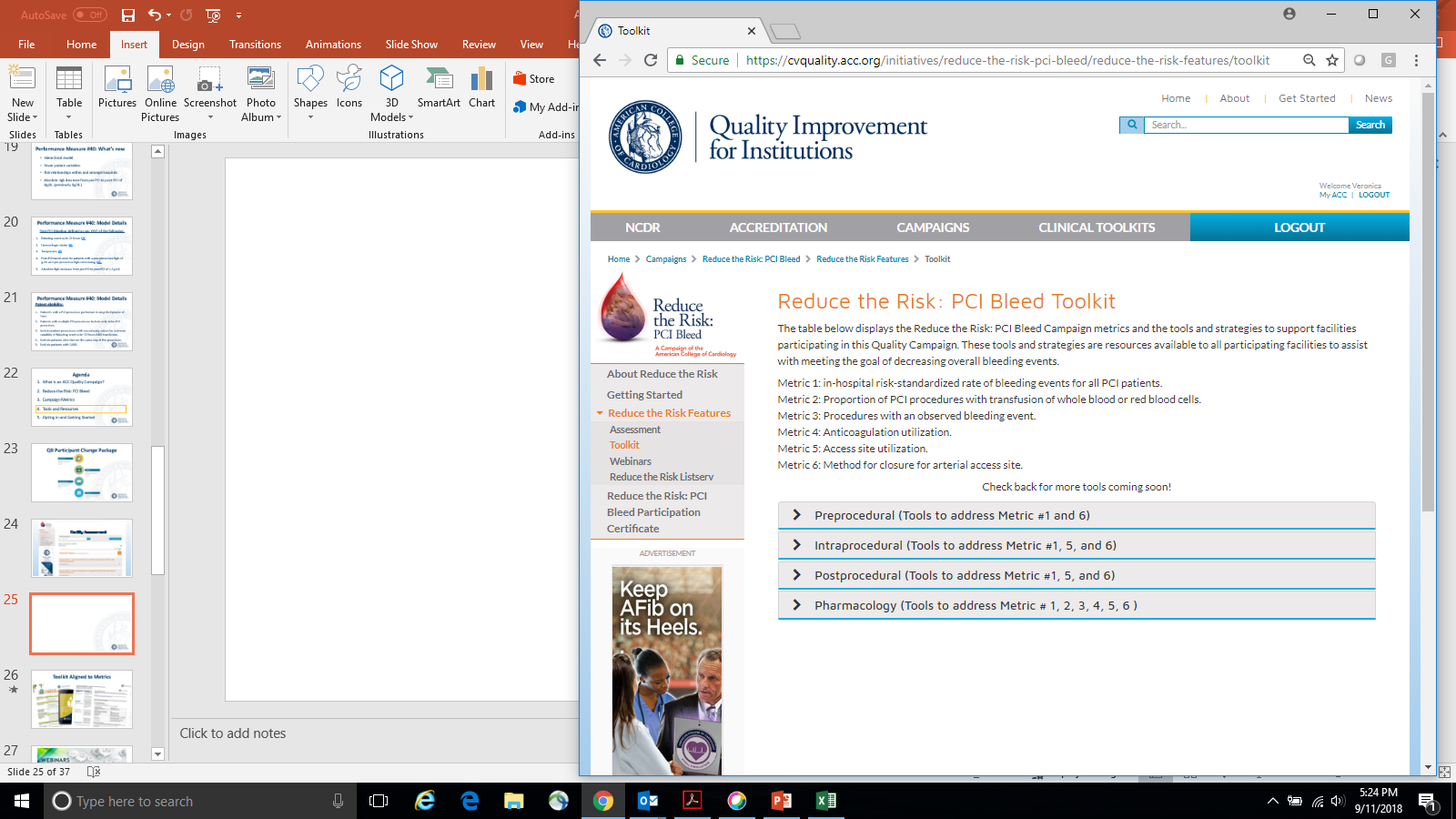 Toolkit Aligned to Metrics
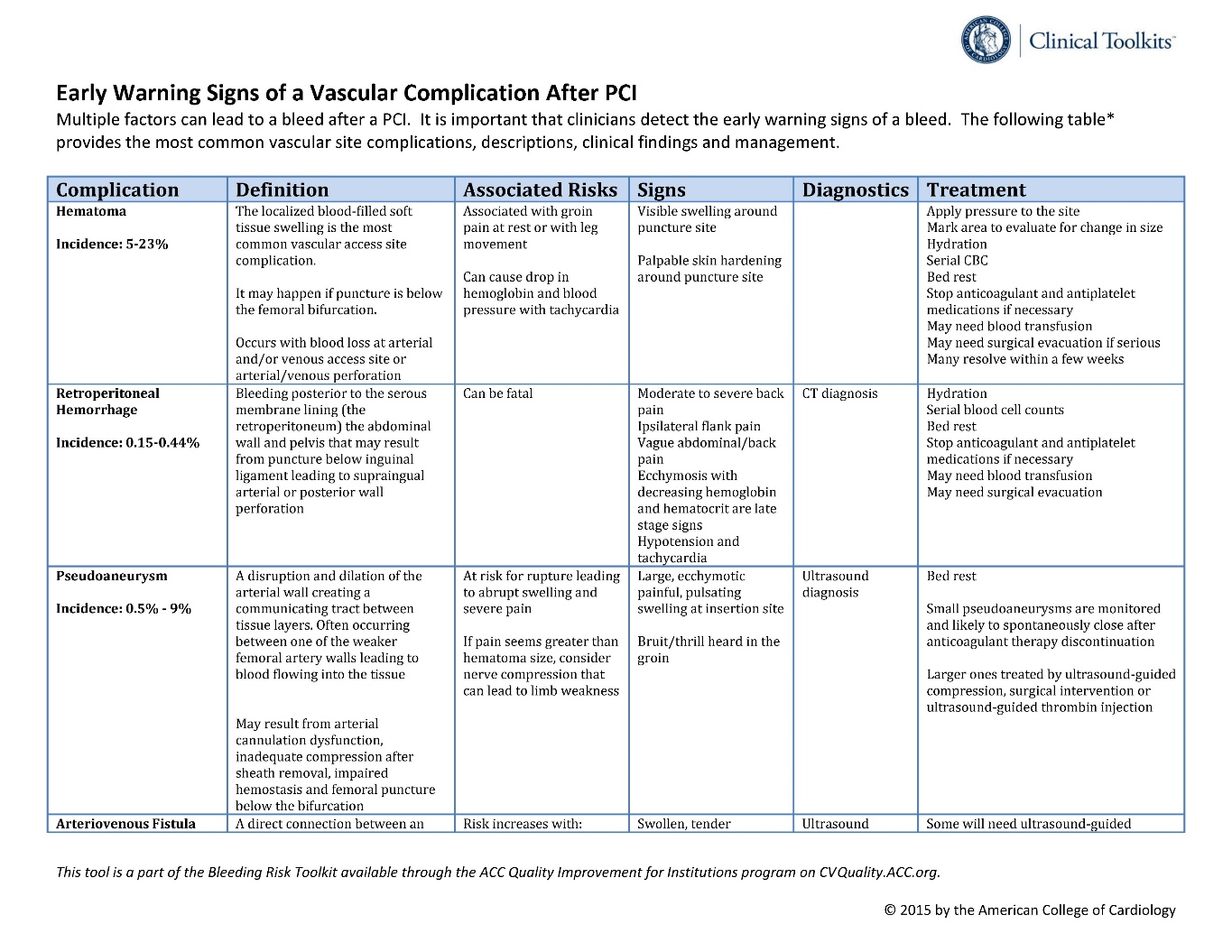 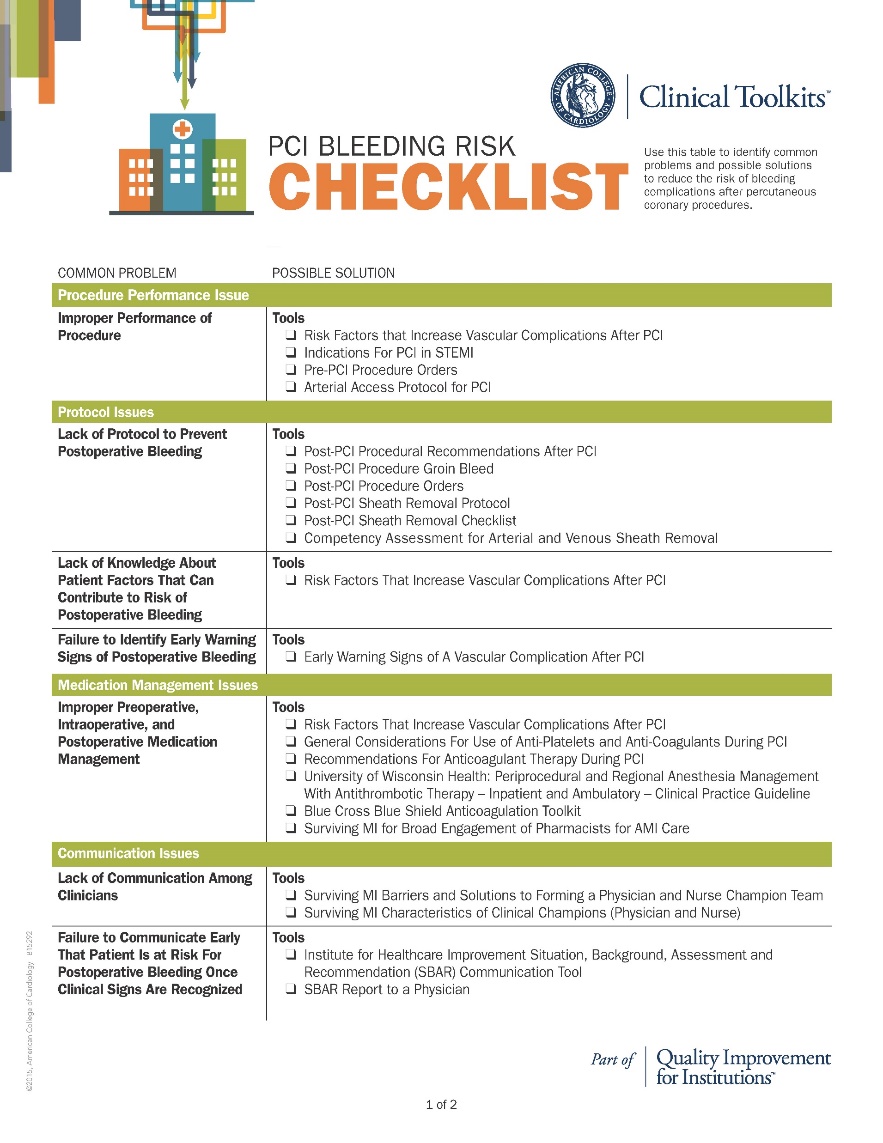 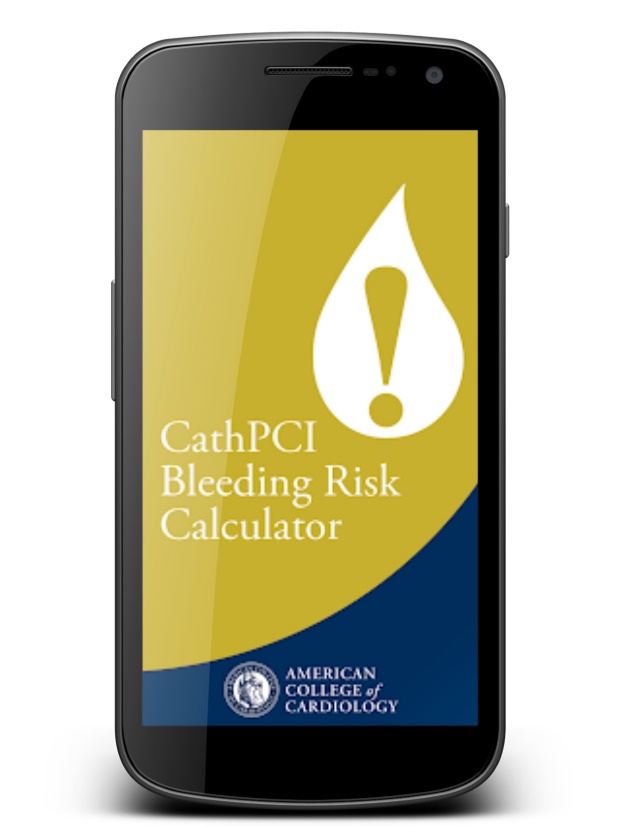 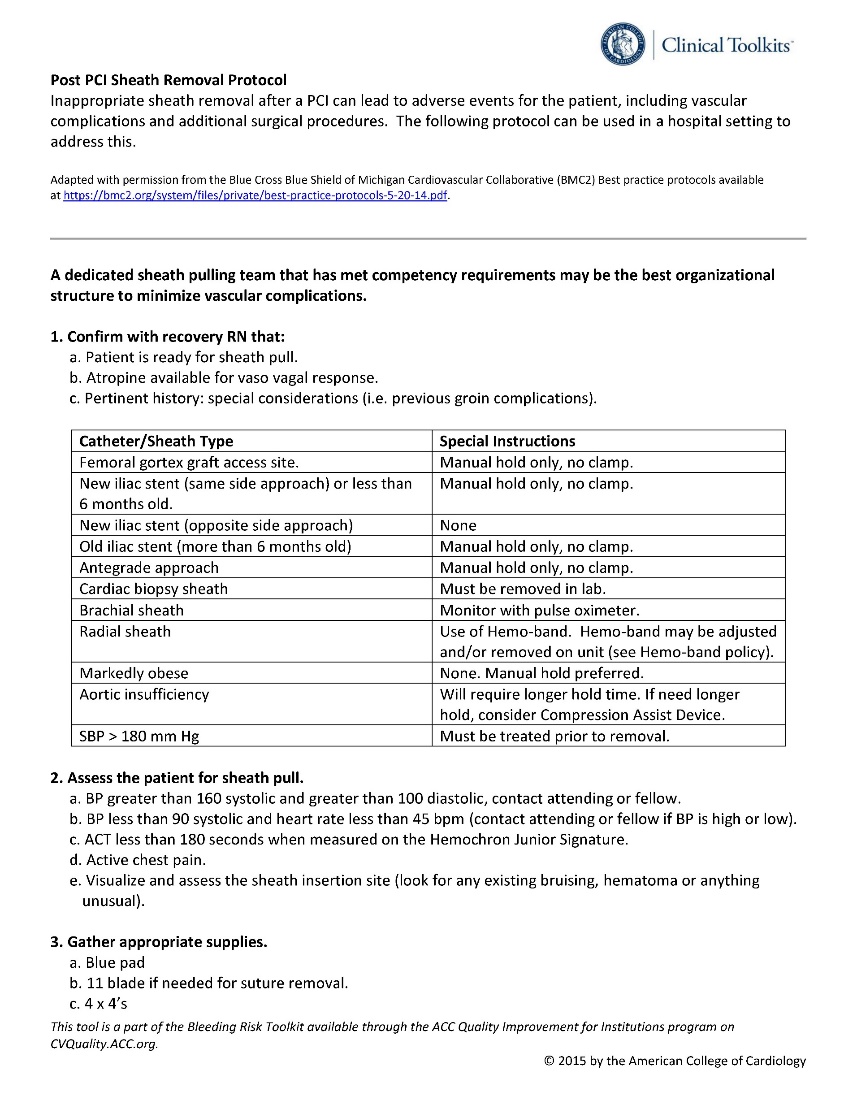 [Speaker Notes: CathPCI Bleeding Risk Calculator
PCI Bleeding Risk Checklist
Campaign-specific toolkit, aligned with improvement metrics

Risk Factors that Increase Vascular Complications
 Indications for PCI in STEMI
 Pre PCI Procedure Orders
 Arterial Access Protocol for PCI
 Post PCI Procedural Recommendations After PCI
 Post PCI Procedure Groin Bleed
 Post PCI Procedure Orders
 Post PCI Sheath Removal Protocol
 Post PCI Sheath Removal Checklist
 Competency Arterial and Venous Sheath Removal
 Risk Factors That Increase Vascular Complications After PCI
 Early Warning Signs of A Bleed After PCI
 Risk Factors That Increase Vascular Complications After PCI
 General Considerations for Use of Anti-Platelets and Anti-Coagulants during PCI
 Recommendations for Anticoagulant Therapy during PCI
 University of Wisconsin Health: Periprocedural and Regional Anesthesia Management with Antithrombotic Therapy – Adult – Inpatient and Ambulatory – Clinical Practice Guideline
 Blue Cross Blue Shield Anticoagulation Toolkit
 SAMI Strategies for Broad Engagement of Pharmacists in the Care of AMI Patients
 SAMI Barriers and Solutions to Forming a Physician and Nurse Champion Team
 SAMI Characteristics of Clinical Champions (Physician and Nurse)
 IHI SBAR Communication Tool
 SBAR Report to a Physician]
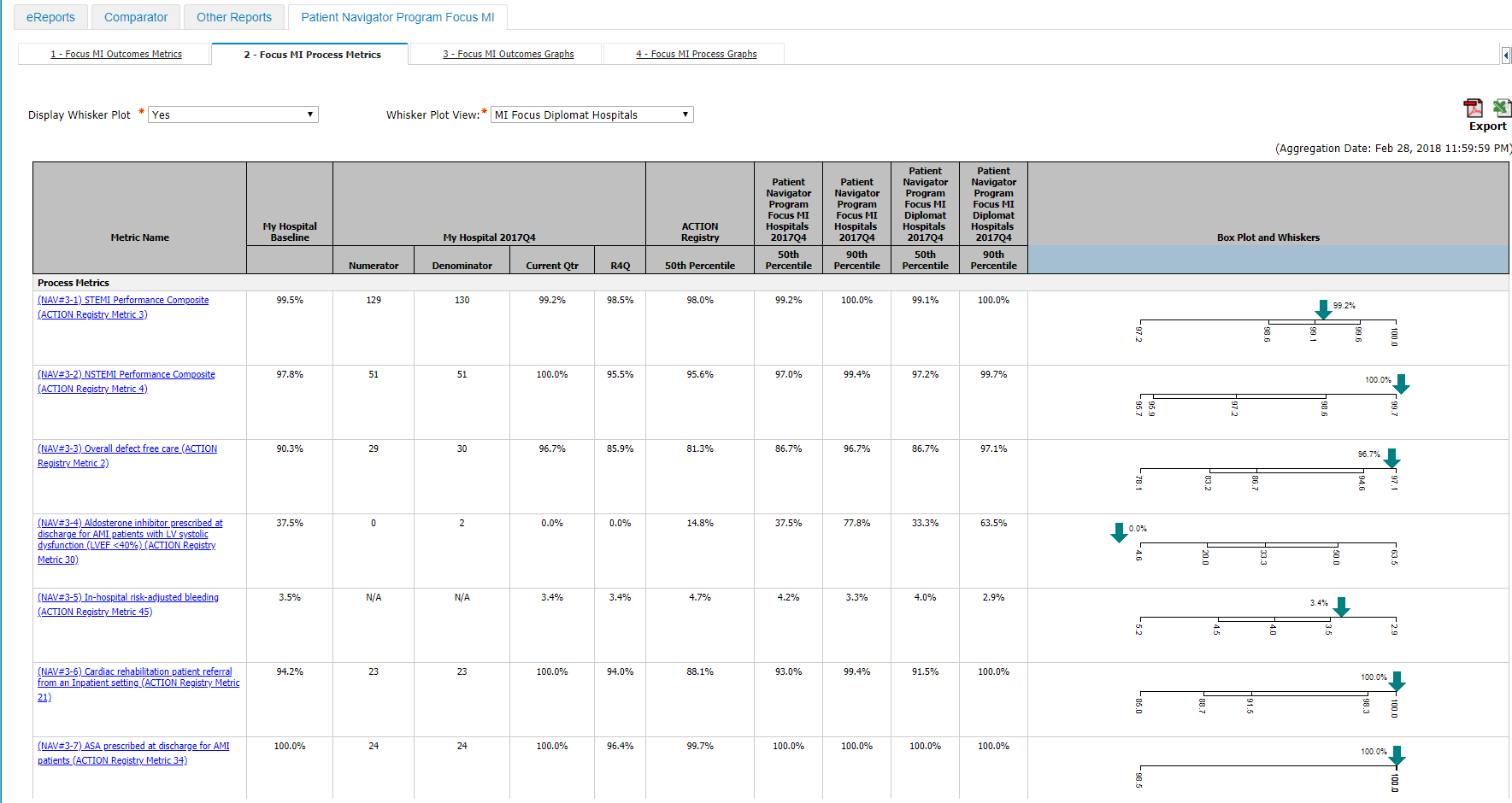 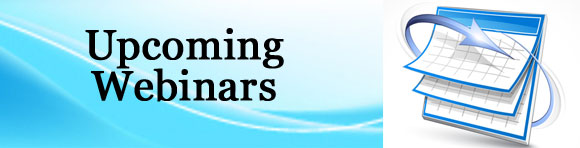 Webinar #1: TODAY!
Webinar #2: November 7, 2018
Webinar #3: January 23, 2019
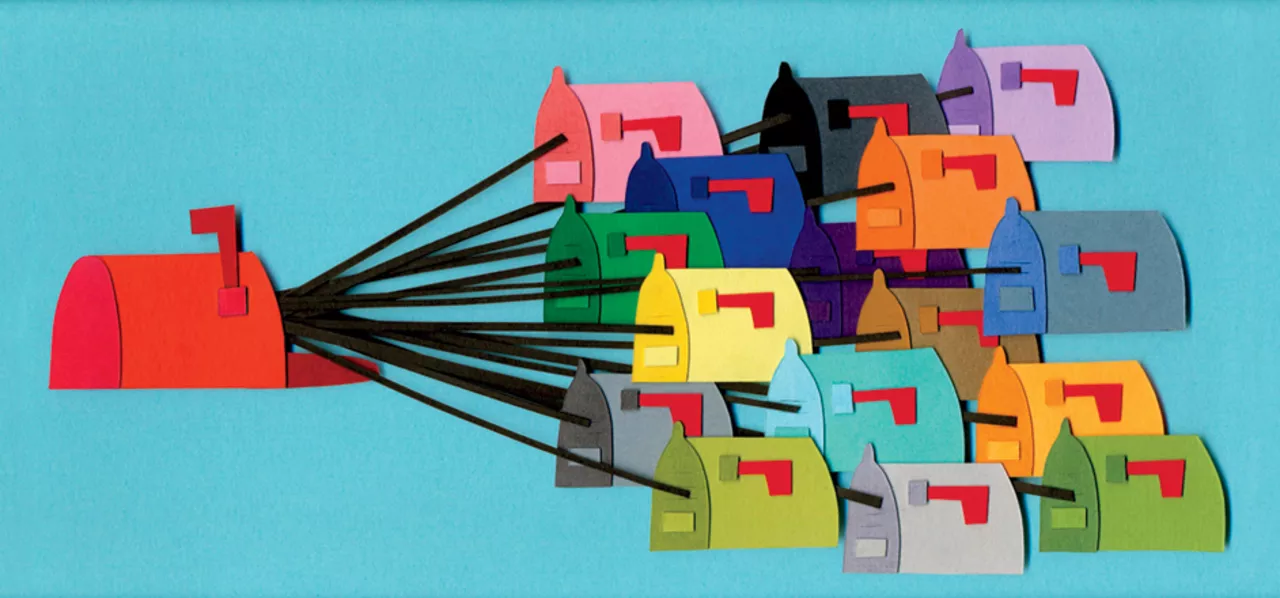 Join the Listserv
[Speaker Notes: Listserve]
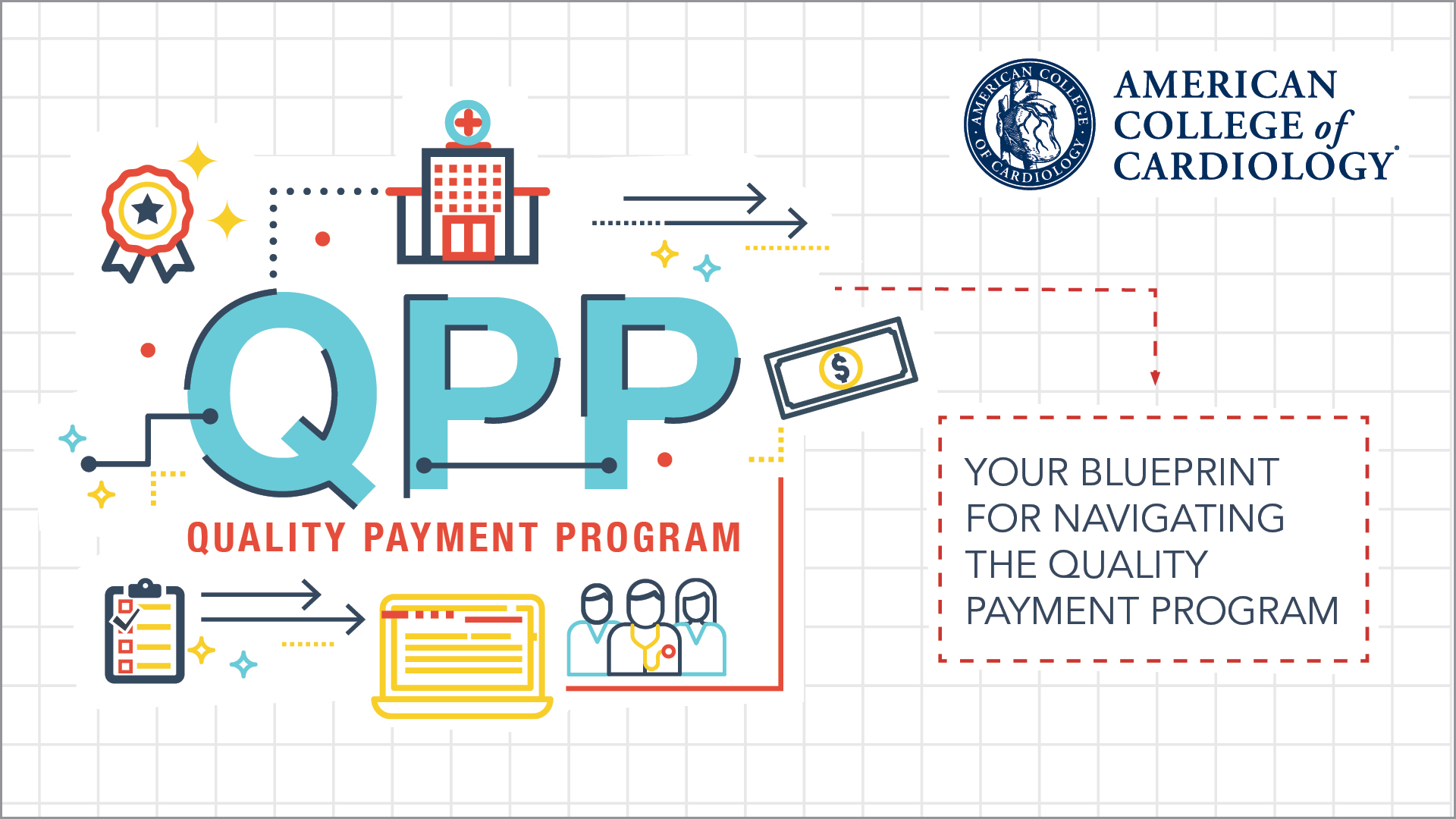 Earn “High” weighted credit for this MACRA MIPS Improvement Activity!
.
Why Should My Hospital Participate?
Our Core Purpose: 
Improve Patient Outcomes
Leader in QI process improvement.
External recognition:
Support Accreditation 
Strengthen MAGNET Recognition application
Efficiency:
No additional data collection
Custom data dashboard
No cost to participate
Reimbursement:
High-weight MIPS Improvement Activity credit
Opt in today!
To become a Reduce the Risk: PCI Bleed facility”
1.	Log into NCDR
2.	Go to your CathPCI Registry® home page
3.	Click “Start Here” on the left navigation bar
4.	Opt in!

The Registry Site Manager will be required to log in to opt your facility into the program.
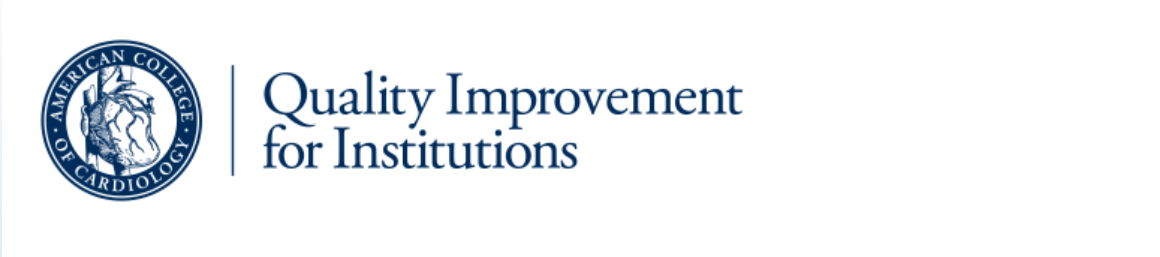 https://cvquality.acc.org
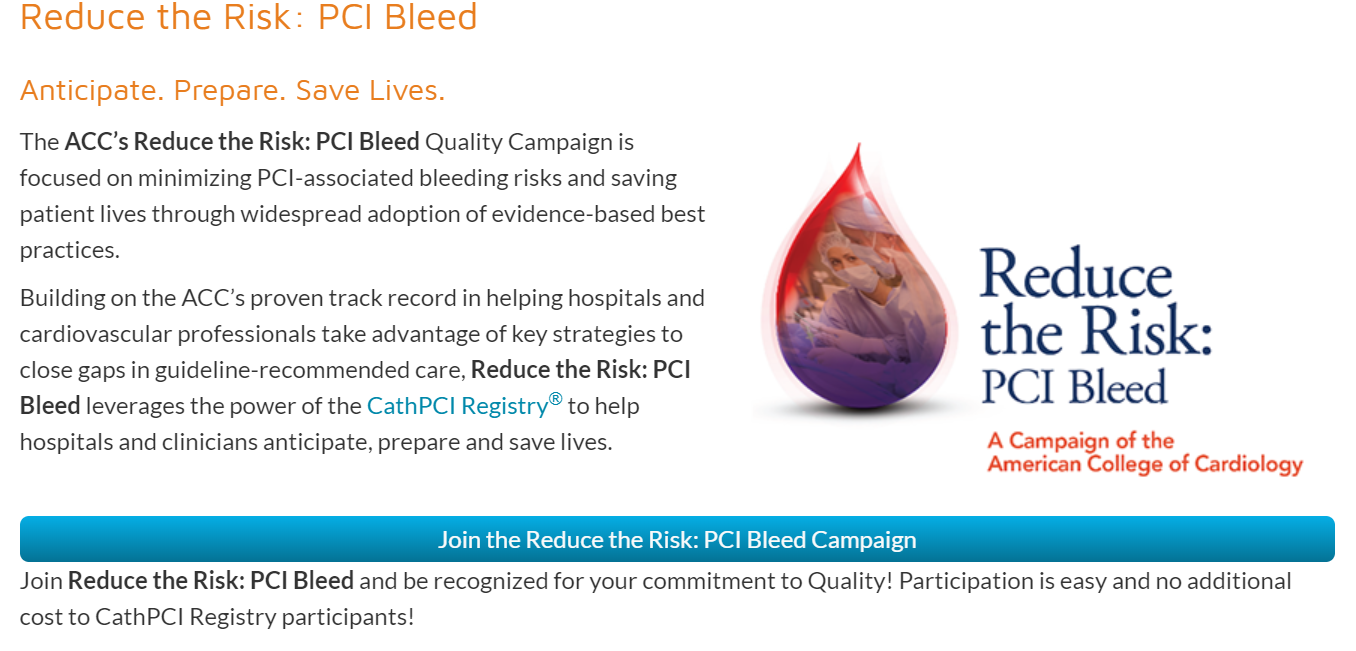 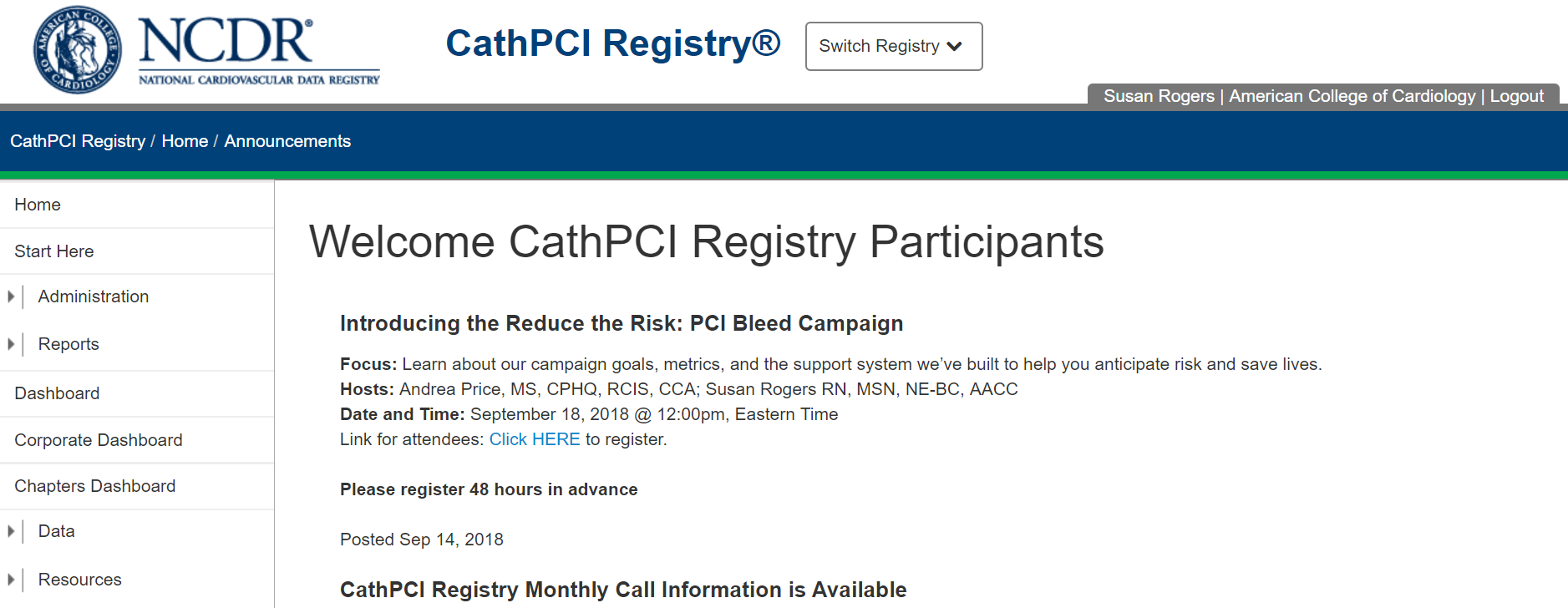 START HERE
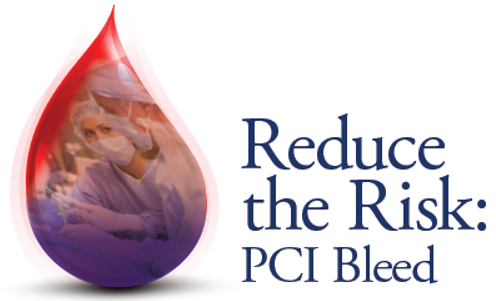 Opt In
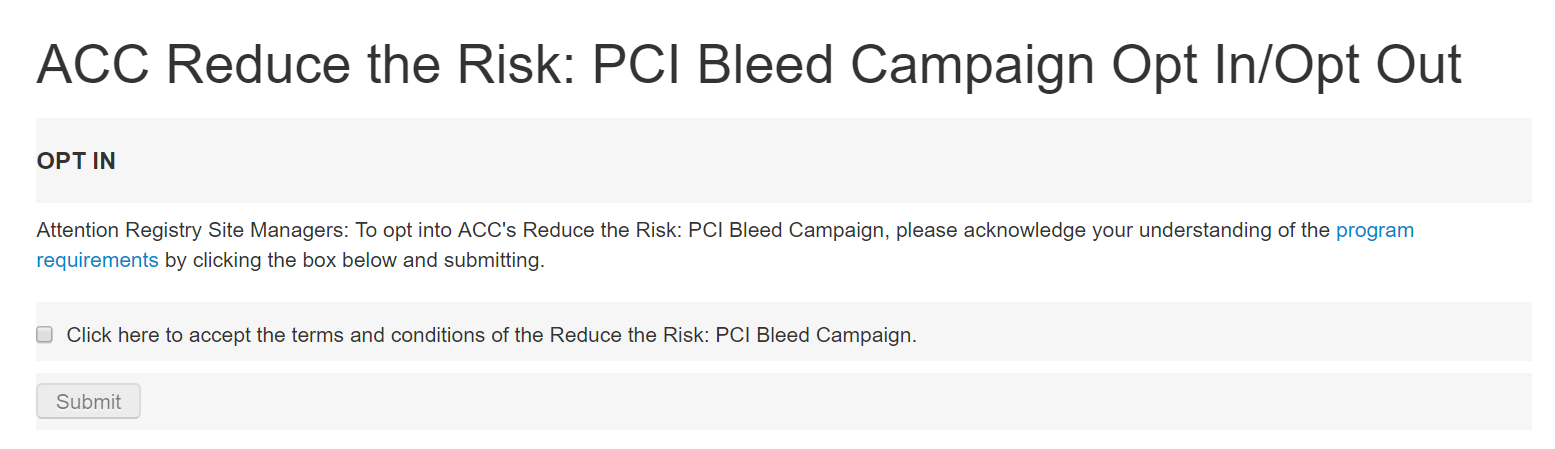 ACC Reduce the Risk: PCI Bleed Campaign Opt in
Build Your
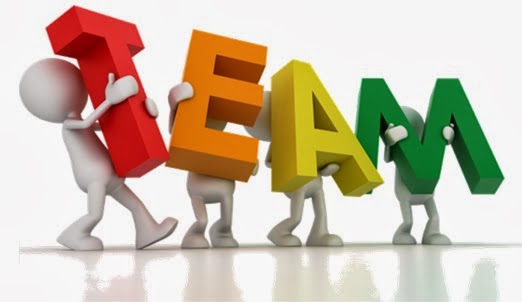 Core Team
Facilitator
Physician Medical Director
Hospital Administration Team Sponsor
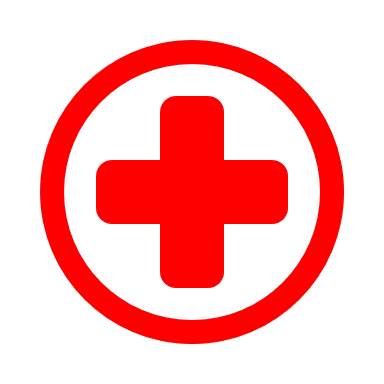 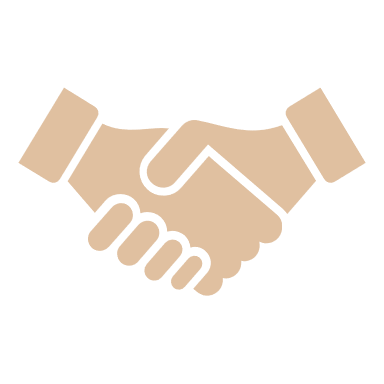 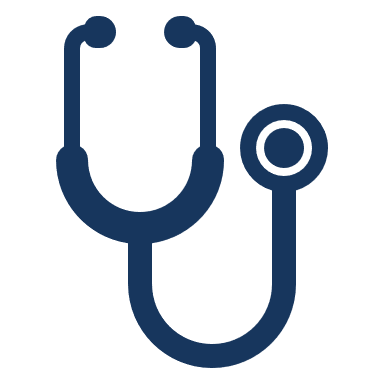 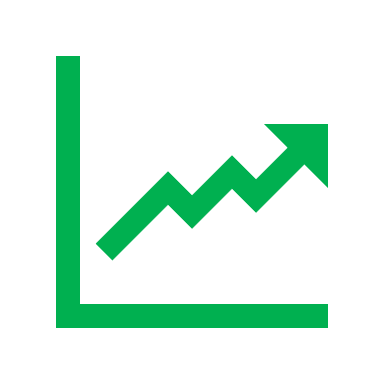 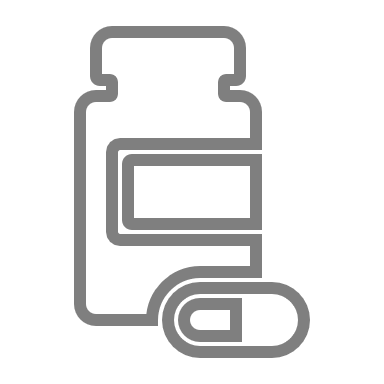 Multidisciplinary Team
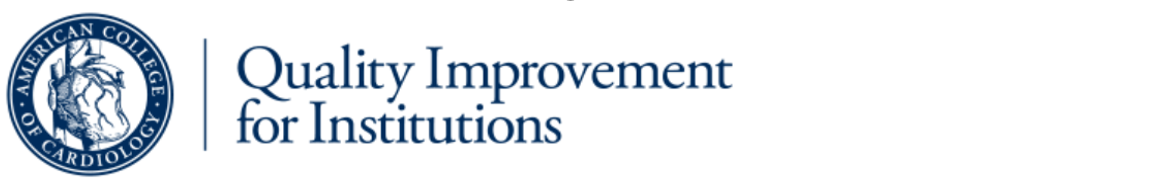 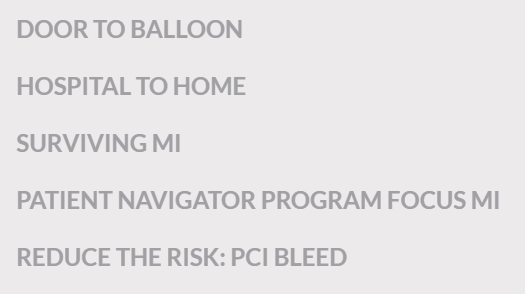 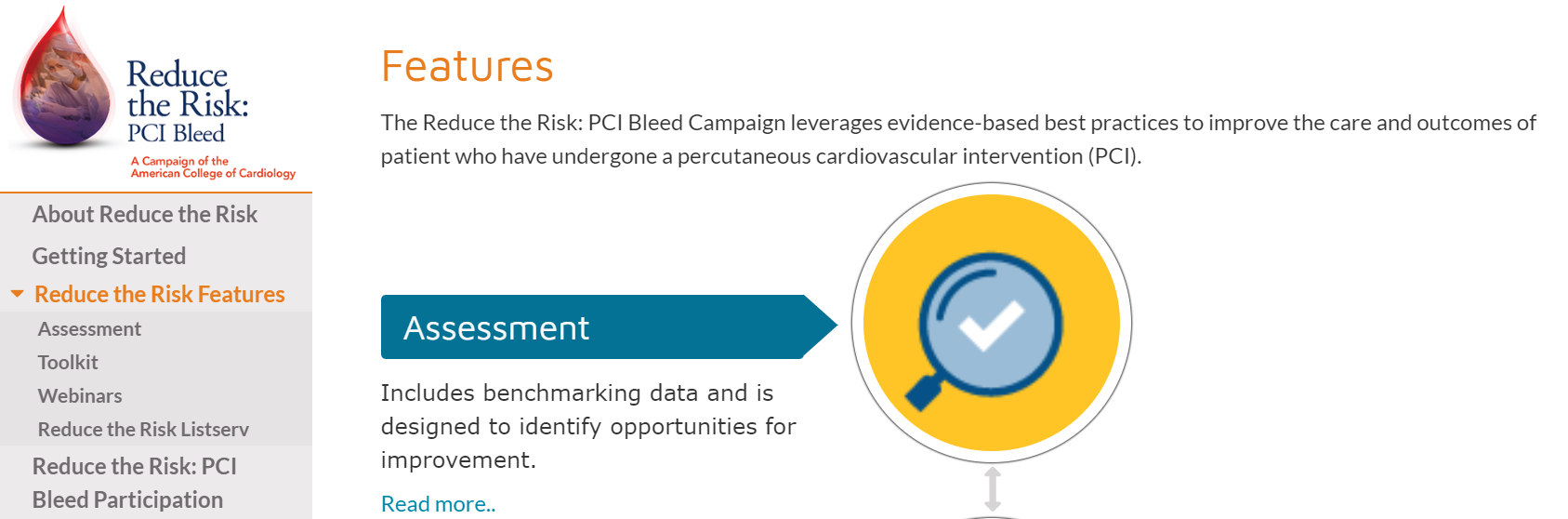 Reduces the Risk Features
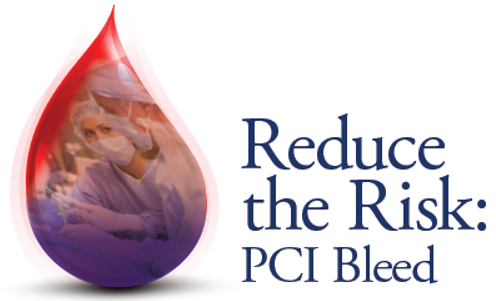 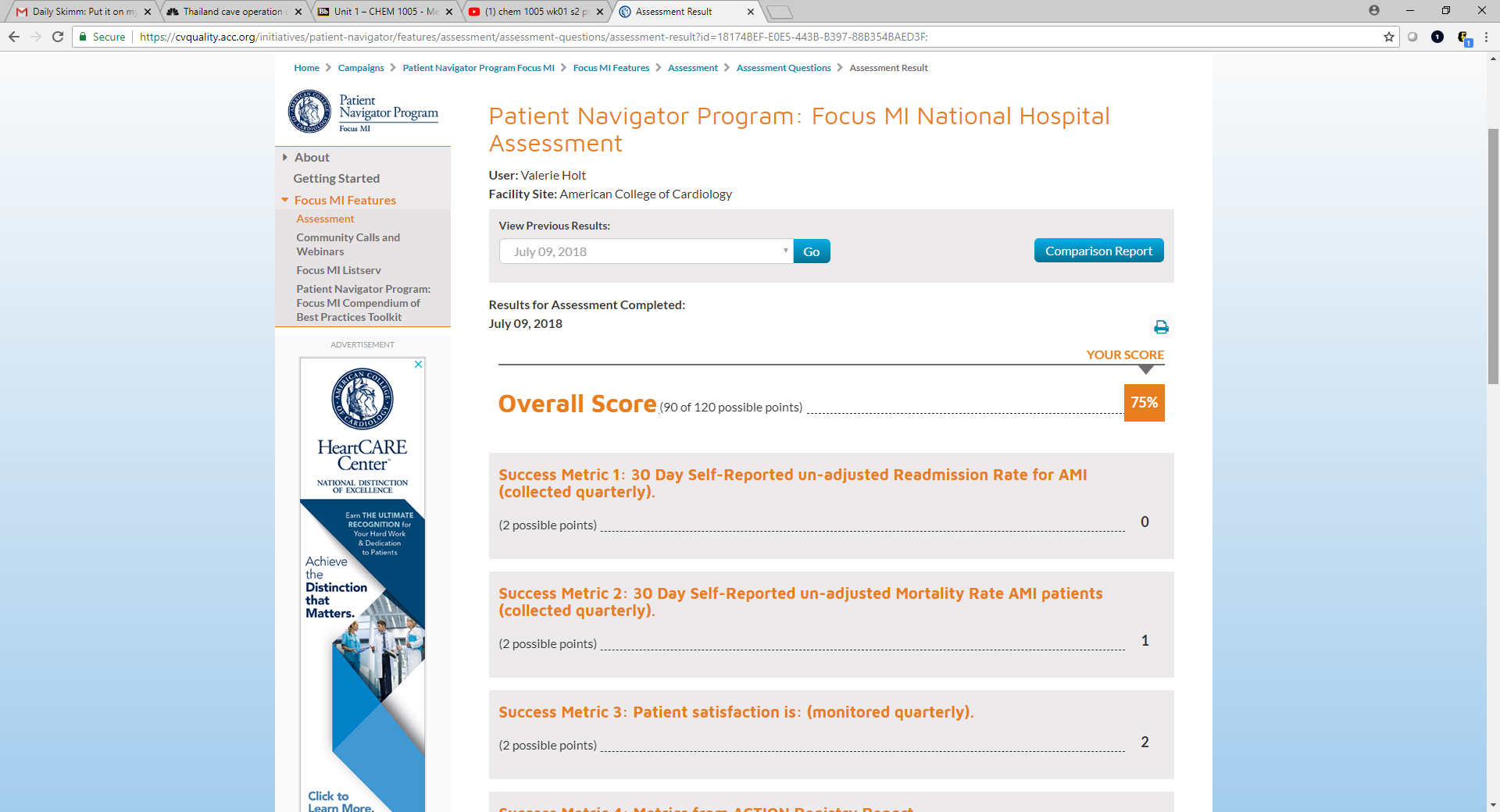 Facility Assessment
F
requently
NO Cost to participate  
No Additional data collection                                                      
15 minute Delay 
MIPS is annual for 2 years
A
sked
Q
uestions
Q&A
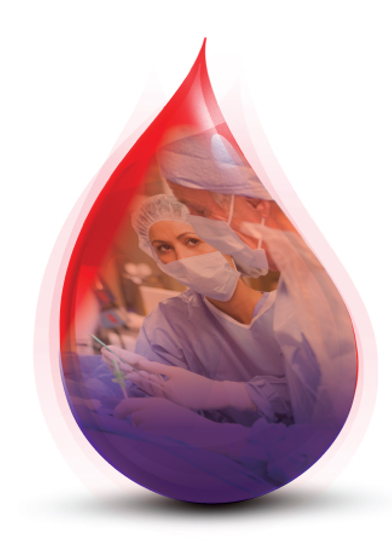 Please submit your questions for the moderated question and answer session
Opt In NOW!
[Speaker Notes: Select the box to accept the terms and conditions of the program, and at that point the submit button will enable.]